応募資料の作成について①※本スライドは削除して提出してください。
○詳細資料は、項目ごとに指定するページ数で記載し、必要な場合は全体の末尾に補足資料を添付してください。必要に応じて図表等を活用して説明してください。
○概要資料は、詳細資料の要約版として、その内容を、指定するページ数、文字数等の制限の範囲内で分かりやすくまとめてください。
○詳細資料と概要資料の内容は、完全に整合し、矛盾等のないように作成してください。
1
応募資料の作成について②※本スライドは削除して提出してください。
○様式内の案内に沿って作成してください。案内から逸脱した資料は不受理となる場合があります。
　特に以下の点にご留意ください。
　・最新の様式を用いているか（過去の公募の様式を用いていないか）。
　・所定のページ数や文字ポイント等で記載しているか。
　・金額、CO2削減量等の数値について、
　　 ｰ 桁数等が正しく記載されているか。
　　　 　 （様式内で単位を設定している箇所がありますのでご注意ください）
　　 ｰ 有効数字等が統一されているか。
　 　ｰ 正しく計算が行われているか。
2
概要資料について※本スライドは削除して提出してください。
斜体の部分はすべて削除してください。斜体の文言をそのまま使いたい場合は斜体を解除し、提出資料に斜体がないようにしてください。他の部分も記載内容を大きく削らない範囲で必要に応じて削除・修正をお願いします。
サンプルの構成（ページ構成、枠取り等）を崩さないようにしてください。
文字ポイント数は10.5ポイント以上（図表中の文字は小さすぎない範囲で任意の大きさ）としてください。
Microsoft PowerPoint 2010以降のバージョンを使用して作成してください。
PDFへ変換等せず、パワーポイントで提出してください。
添付ファイルが10MBを超えるメールは受信できませんので、その際には分割して提出してください。
経費については、原則としてすべて税込みで記載してください。
事業実施期間については、原則として３年度以内です。
3
令和７年○月○日
※　本頁は１頁に収めること。
(1)実証事業概要
③【実証スキーム】
　本実証事業のスキームや実証事業の全体像について、分かりやすくかつ従来のスキーム対する変更・改良点を図示してください。導入技術や社会実装に重要な点が分かるよう作成してください。「②技術開発・実証の内容」に対応して、核となる技術やPRポイントを明確にしてください。

＜記入例＞
・実証スキーム
①【事業の概要・目的】
　本事業の概要及び本事業がどのようにCO2排出削減に結びつくかについて、 国内及び海外の動向や実証の理念・骨子、その意義（新規性・実用性・発展性）等を踏まえ、平易な表現で分かりやすく端的に記載してください（300文字以内）。
②【技術開発・実証の内容】
○重要な開発・実証要素
　本事業において重要となる開発・実証要素を３つ以内で選び、解決すべき課題、それに対する取組方針及びその進捗状況について、下記のA1～A3に記載してください（各100文字以内）。
　併せて、社会実装に十分なレベルに到達する時期を記載してください。（例：○○年社会実装見込）
A1. 【開発・実証要素名】
　解決すべき課題とこれに対する取組方針（別ページの年度別開発・実証内容の総括）及び方針の根拠となる進捗状況等を記載ください。


A2. 【開発・実証要素名】（本項目が不要な場合は削除してください）


A3. 【開発・実証要素名】（本項目が不要な場合は削除してください）


その他の開発・実証要素：
　重要な開発・実証要素が４つ以上ある場合は、【開発・実証要素名】のみ項番をA4から付して記し、その内容は本概要資料の参考資料ページに記載してください。

B. 【システム統合】
　開発・実証要素を統合し、機能を発現するシステムを構築するための解決すべき課題とこれに対する取組方針を記載してください（別ページの年度別開発・実証内容の総括）（本実証にシステム統合が発生しない場合はその旨記載してください）

C. 【実証】
　実証の具体的な内容と解決すべき課題に対する取組方針を記載してください（別ページの年度別開発・実証内容の総括）

D. 【社会実装】
　実証した事業等に関する社会実装計画の策定方針を記載してください。
ドローンによる
ラストワンマイル配送
実証範囲
複数社での共同輸配送
④【技術開発・実証の目標・リスク】
○想定ユーザ・利用価値：想定するユーザ及びユーザニーズを満たす付加価値
○目標となる指標：実施期間終了時点での最終目標を記載してください。内容に応じて、社会実装を測る重要な指標など内容に応じてKPIを設定してください。②で記載した各開発・実証要素について、実証終了後販売可能な製品となり得る等その仕様が設定できる場合には、最終的な目標となる指標の項に、これらも含めて記載ください。
○開発・実証工程のリスク・対応策：本事業の要素、スキームの潜在的なリスクとその対応策を記載してください。
目視外
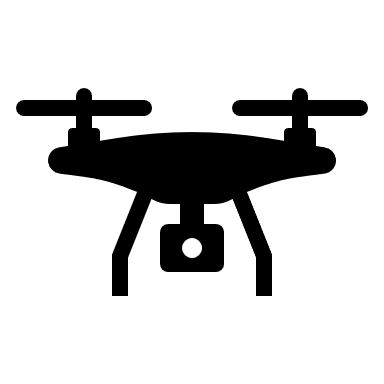 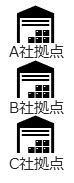 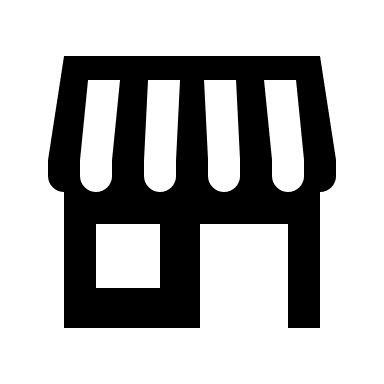 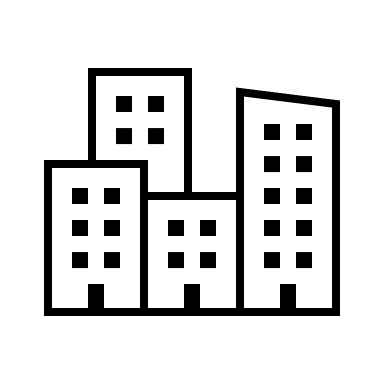 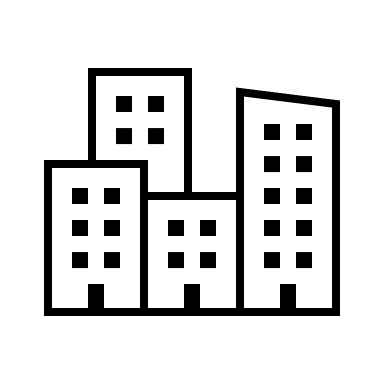 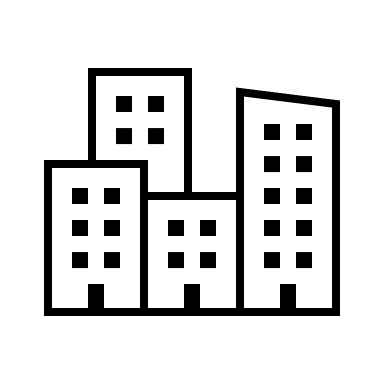 拠点
（ドローンデポ）
4
（2）実施計画等
※　本頁は１頁に収めること。
③【年度別実装の見込み】
○社会実装計画

 

社会実装計画について、以下例を参考に記載してください。また、事業終了後の社内体制・サプライヤー・ユーザー・規制当局等関係者との調整、工場立地場所、導入エリア、特許取得の方向性等を詳細に示したロードマップをご提出ください。
 ・ 20XX年までに、○○の特許を出願／取得した上で、事業開始
 ・ 20YY年までに、低コスト化、省力化を実施し、事業開始
 ・ 20ZZ年を目処とし、関連企業におけるネットワークを核として、事業開始
○事業展開における実装の見込み
実装シナリオを想定するのに必要な以下のような情報を記載してください。実装のためにインフラ等が必要となる場合は、それらの導入コスト等についても記載してください。
 ・対象市場規模、想定事業規模
 ・導入コスト目標：○○万円/kW（従来品の価格：○○万円/kW）
 ・運用コスト目標：○○万円/kW（従来品の価格：○○万円/kW）
 ・製品単純回収年数：○年程度（導入コスト差額÷年間運用コスト差額）
○年度別実装見込み
注：複数の製品がある場合には、それぞれについて記載してください。







○実装におけるリスク（課題・障害）
 ・○○の法規制をクリアするために、△△に対しての更なる規制緩和が必要
 ・○○のインフラ整備や周辺技術の実装等が必要
 ・○○のコストが高く、新たなマーケットの掘り起こしが必要
①【実施体制】
 実施体制について、各実施者が取り組む要素及び分担業務を、関連する分野の知見・過去の業績とともに簡潔に記載してください。あわせて、事業終了後の実装を担当する者（メーカー等）が明確にわかるように記載し、可能であれば、事業期間中における実装担当事業者内での連携に向けたスケジュールや作業フロー（例：○○社との協議を○○から開始）を記載してください。
実証フィールド提供者等の共同実施者以外の主要な関係者がいれば、協力者として記載してください。
実装を担当する事業者が実施体制内にいない場合には、余白に候補事業者を記載し、現時点での調整状況を簡潔に記載してください。
＜記入例＞
代表者
共同実施者
（製品の開発）
○○分野について○年間の業務実績あり
（Ａ）社
（Ｂ）社
（実証総括）
○○実証の取りまとめ実績あり
○○分野について○年間の業務実績あり
事業終了後の実装を担当
共同実施者
（製品の開発）
○○分野について○年間の業務実績あり
（Ｃ）大学
協力者
（実証フィールドの提供）
○○の実証に適した○○地区を
実証フィールドとして提供
（Ｄ）市
②【実施スケジュール】
事業実施スケジュール及び事業費について、実証要素及び統合システムごとに記載してください（こちらの記載は本ppt内「○実施に伴う経費」と詳細資料の費用との整合が取れるように記載してください）。
補助の場合は事業費と環境省から受ける補助額（補助事業費の最大1/2以内）を両方記載してください。
＜記入例＞
・事業開始年度、2030年及び2050年度に期待される年度別CO2削減量、当該年度までの累積削減量とCO2削減コストを記載してください。
・ CO2削減量等は以下の例を参考に、算出根拠が分かるように記載してください。

【記載例】
削減量：当該年度における販売見込み量×製品の単年度削減量

累積削減量：当該年度までの累積販売見込量×製品の単年度削減量×耐用年数（ただし、製品の導入時期によって過大に算出されないようご留意ください。）

削減コスト：当該年度断面において、１台あたりの製品価格（=目標販売価格）÷ CO2削減量（開発品1台あたりの単年度削減量×耐用年数）
④【エネルギー起源ＣＯ２削減効果】
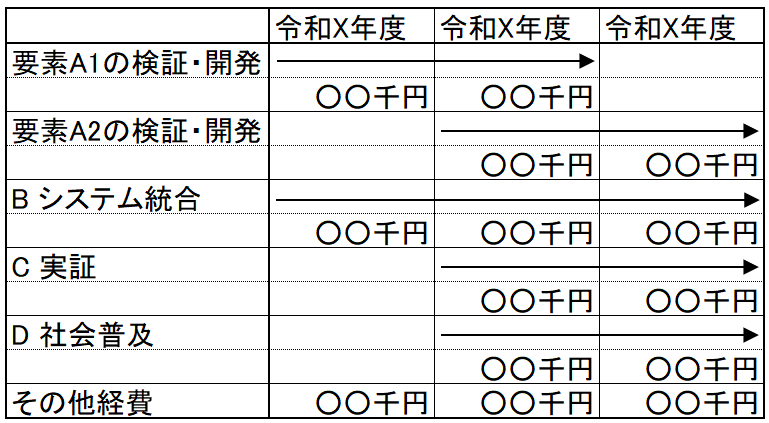 社会実装
5
（3）開発・実証項目毎の全体スケジュール
＜留意事項＞実施期間を通しての技術開発・実証項目、目標、実施計画について記載してください。実証事業概要（1ページ）の②に記載したA1, A2,・・・, B,C,Dと連動させて各項目についてそれぞれの関係性が分かるよう記載してください。なお、各行は技術開発・実証項目ごととしてください（実施機関ごと等としない）。
第三、第四半期
○○の検証/開発
○○の検証/開発
○○の検証/開発
○○の評価
OOとの統合
○○の開発
システム統合
○○の実証
○○の調査
事業化計画の策定
○○との協議
6
＜留意事項＞技術開発・実証全体及び各要素の目標及び技術開発・実証内容について、以下の表に記載してください。課題概要（1ページ）の②に記載したA1, A2,・・・, B,C,Dと連動させて各項目について簡潔に記載してください。各セル内の行数は変更してかまいません。必要のない行は消去してください。（１頁に収めること）
余白を1.5ｃｍ程度設けること
（提出時にはこの記載は削除してください）
○令和７年度の技術開発・実証の目標と内容
7
＜留意事項＞技術開発・実証全体及び各要素の目標及び技術開発・実証内容について、以下の表に記載してください。課題概要（1ページ）の②に記載したA1, A2,・・・, B,C,Dと連動させて各項目について簡潔に記載してください。各セル内の行数は変更してかまいません。必要のない行は消去してください。（１頁に収めること）
余白を1.5ｃｍ程度設けること
（提出時にはこの記載は削除してください）
○実施期間中における技術開発・実証の目標と内容
8
余白を1.5ｃｍ程度設けること（提出時にはこの記載は削除してください）
＜留意事項＞提案の実施期間における、委託業務に係る経費総額について記載してください。（１頁に収めること）補助業務のみの場合は削除してください。
○実施に伴う経費（委託：実施期間全体総額）
委託事業で行う場合、「金額（千円）」項目には必要な金額を税込（10%）で記載してください。
9
余白を1.5ｃｍ程度設けること（提出時にはこの記載は削除してください）
＜留意事項＞提案の実施期間における、補助事業に係る経費総額について記載してください。（１頁に収めること）委託業務のみの場合は削除してください。
○実施に伴う経費（補助：実施期間全体総額）
補助事業で行う場合、「金額（千円）」項目には必要な金額を税抜で記載してください。
10
余白を1.5ｃｍ程度設けること（提出時にはこの記載は削除してください）
〇社会実装計画について
○詳細資料の「6．社会実装計画」の①から⑨の内容を整合性をとって要約し、図表も含めて２ページ以内で記載してください。
　①社会実装を担う事業者
　②社会実装の実施体制
　③社会実装に向けたスケジュール及びその内容
　④社会実装計画の目標
　⑤社会実装のための資金計画
　⑥購入者（使用者）等における投資回収年数
　⑦社会実装の判断基準
　⑧社会実装における課題・リスク
　⑨社会実装に関する補足情報
11
○　CO2削減効果について
・CO2削減効果の計算方法について、端的に記載してください。
CO2削減量の試算に当たっては、地球温暖化対策地方公共団体実行計画（区域施策）策定マニュアル（※１）、
地球温暖化対策事業効果算定ガイドブック＜補助事業申請用＞（※２）等を参考にしてください。
※１; https://www.env.go.jp/policy/local_keikaku/data/manual_main_202404.pdf
※２: http://www.env.go.jp/earth/ondanka/biz_local/gbhojo.html
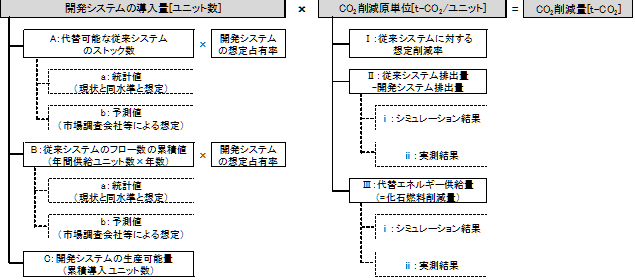 ○事業開始年（20XX年）時点の削減効果　　（試算方法パターン　B-a,Ⅱ-ⅰ）
・事業開始年については販売実績値及びそのCO2削減量も記載。
・国内潜在市場規模：○○万台（既設の従来システムのストック台（○○統計）に基づき推計）
・事業開始年度までに期待される最大実装量：○○万台（生産能力増強計画に基づく最大生産台数。なお、従来システムの販売台数は年間○○台）
・開発機器（システム、モデル）１台当たりのＣＯ２削減量：○○ｔ/年（従来型の同様システム：○○ｔ/年）
・削減原単位：　　例：商用電力　従来のエネルギー年間消費量○○kWh/年/台、開発品による削減率：2020年OO％、 排出係数：OOOkgCO2/kWh、年間CO2削減量＝OOkgCO2/年/台
・累積CO2削減量：○○万t-CO2
・ CO2削減コスト
・事業開始年度、2030年及び2050年度に期待される年度別CO2削減量、当該年度までの累積削減量とCO2削減コストを記載してください。
・ CO2削減量等は以下の例を参考に、算出根拠が分かるように記載してください。

【記載例】
削減量：当該年度における販売見込み量×製品の単年度削減量

累積削減量：当該年度までの累積販売見込量×製品の単年度削減量×耐用年数（ただし、製品の導入時期によって過大に算出されないようご留意ください。）

削減コスト：当該年度断面において、１台あたりの製品価格（=目標販売価格）÷ CO2削減量（開発品1台あたりの単年度削減量×耐用年数）
○2030年時点の削減効果　　（試算方法パターン　B-a,Ⅱ-ⅰ）
・国内潜在市場規模：○○万台（既設の従来システムのストック台（○○統計）に基づき推計）
・2030年度までに期待される最大実装量：○○万台（生産能力増強計画に基づく最大生産台数。なお、従来システムの販売台数は年間○○台）
・開発機器（システム、モデル）１台当たりのＣＯ２削減量：○○ｔ/年（従来型の同様システム：○○ｔ/年）
・削減原単位：　　例：商用電力　従来のエネルギー年間消費量○○kWh/年/台、開発品による削減率：2020年OO％、 排出係数：OOOkgCO2/kWh、年間CO2削減量＝OOkgCO2/年/台
・累積CO2削減量：○○万t-CO2
・ CO2削減コスト
○2050年時点の削減効果　　（試算方法パターン　B-a,Ⅱ-ⅰ）
・国内潜在市場規模：○○万台（既設の従来システムのストック台（○○統計）に基づき推計）
・2050年度までに期待される最大実装量：○○万台（生産能力増強計画に基づく最大生産台数。なお、従来システムの販売台数は年間○○台）
・開発機器（システム、モデル）１台当たりのＣＯ２削減量：○○ｔ/年（従来型の同様システム：○○ｔ/年）
・削減原単位：　　例：商用電力　従来のエネルギー年間消費量○○kWh/年/台、開発品による削減率：2020年OO％、 排出係数：OOOkgCO2/kWh、年間CO2削減量＝OOkgCO2/年/台
・累積CO2削減量：○○万t-CO2
・ CO2削減コスト
12
余白を1.5ｃｍ程度設けること（提出時にはこの記載は削除してください）
○その他
・そのほか、本課題を実施する上で競合するスキームの状況／本提案の優位性、開発技術・実証の展開、情報発信の実績、安全性、論文・特許・その他実績等、PRしたいことを適宜図表を用いながら自由に記載してください。（３頁以内）


○競合するスキームの状況／本提案の優位性
 ・応募時／事業終了後で要素Aの競合にあたるスキーム○○は▲▲が課題となっている一方、要素Aは□□を取り入れることで成果を達成し得る可能性があることから、 優位性があると考えられる。
 ・全体システムとしては○○という特徴があることから、▲▲という効果に繋がると考えられるため、競合にあたる□□よりも実装可能性が高い。

○成果の横展開について　
 ・要素Ａは、今回実証するスキーム以外にも、○○への組み込みが可能であり、更なるCO2削減効果が期待される。
 ・全体システムについては、○○への適用が考えられるほか、▲▲への応用によるCO2削減効果の拡大が見込まれる。
 ・以上より、本スキームの実装により□□分野の××における大幅なCO2削減効果の発現が進むことが期待される。

○情報発信の実績
 ・本スキームを○○年○月○日の○○学会において発表。
 ・○○展示会において、関連スキームのポスターを出展予定。

○安全性
 ・人体や環境等に対する安全性を確保するために、○○や○○の施策の実施を検討中。
 ・人体や環境等への悪影響を排除するため、○○の機能を開発済み。

○論文・特許・その他実績
 ・要素Ａについて、〇〇（査読付き海外誌等）で発表済み。
 ・要素Ｂについて、特許出願中/取得済み。
 ・要素Ｃについて、〇〇（府省等・地方公共団体等官公庁・民間）で採用され導入済み。　

○提案内容は、国連の持続可能な開発目標（SDGs）の17の目標のうち、どの目標に貢献する取組だと考えますか？目標番号を最大３つまで記入ください。最も貢献する目標番号には◎を記入ください。（参考： https://www.mofa.go.jp/mofaj/gaiko/oda/sdgs/index.html ）
13
余白を1.5ｃｍ程度設けること（提出時にはこの記載は削除してください）
○技術開発・実証事業の実績
＜留意事項＞
実証事業代表者又は共同実施者が過去に実施した、本提案と関連性が高い助成課題がある場合に作成ください。該当者以外は本ページを削除してください。
既助成課題の資料を活用し、概要、実装状況、既助成課題のCO2削減効果等を記載してください。
必要に応じて写真・図表等を使用し、事業内容を理解する上で参考となる資料を添付してください。（２頁以内）
14
余白を1.5ｃｍ程度設けること（提出時にはこの記載は削除してください）
○技術開発・実証事業の実績
＜留意事項＞
実証事業代表者又は共同実施者が過去に実施した、本提案と関連性が高い助成課題がある場合に作成ください。該当者以外は本ページを削除してください。
既助成課題の資料を活用し、概要、実装状況、既助成課題のCO2削減効果等を記載してください。
必要に応じて写真・図表等を使用し、事業内容を理解する上で参考となる資料を添付してください。（２頁以内）
15
余白を1.5ｃｍ程度設けること（提出時にはこの記載は削除してください）
○不採択コメントへの回答・対応状況
＜留意事項＞
「運輸部門の脱炭素化に向けた先進的システム社会実装促進事業」の過去の公募において不採択となった提案の再応募の場合に作成ください。該当者以外は本ページを削除してください
上記公募において不採択となった提案に関して、原則として直近の公募で当該提案に対し通達された全ての不採択コメントへの回答・対応状況を記載してください。
必要に応じて写真・図表等を使用し、事業内容を理解する上で参考となる資料を添付してください。（２頁以内）
16